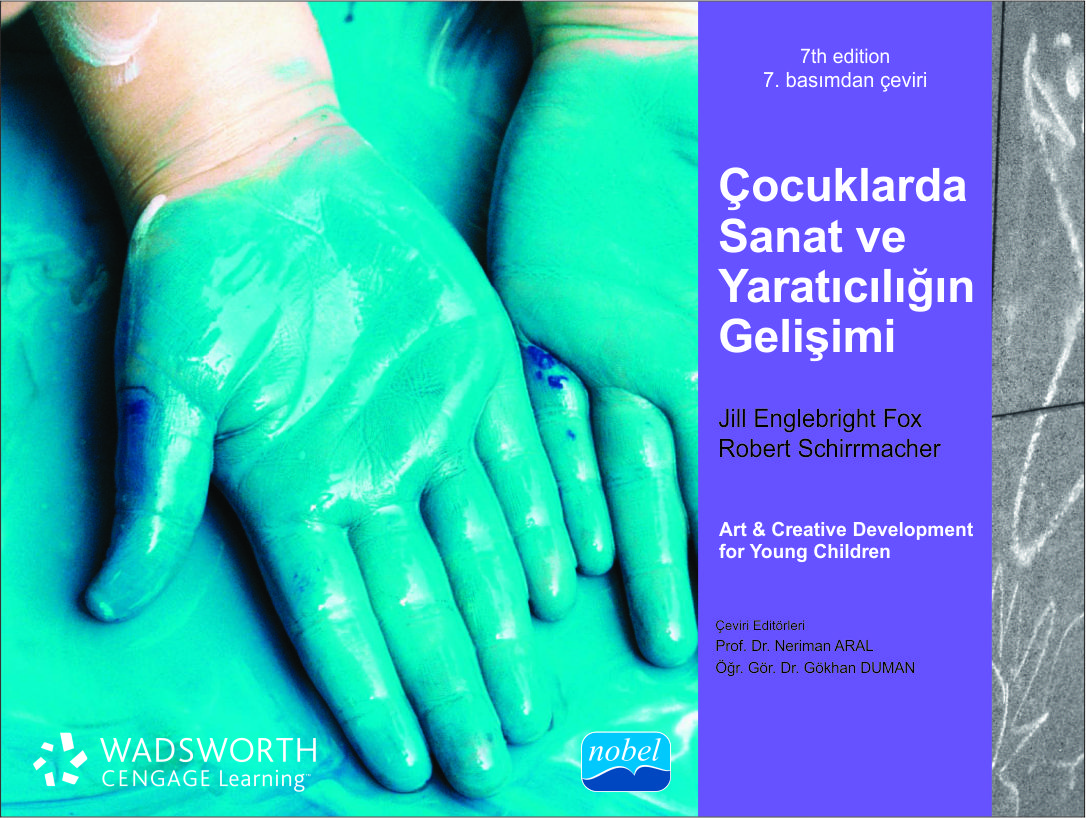 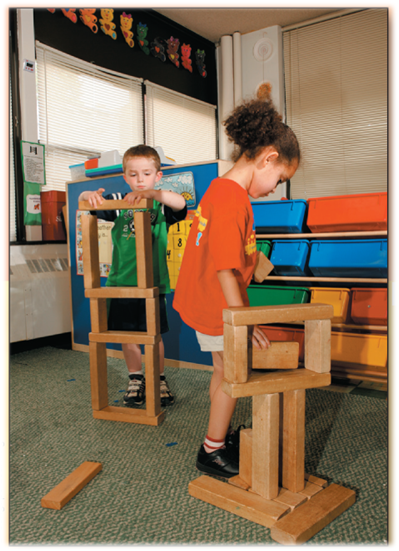 ÜNİTE 1Yaratıcılık
BÖLÜM 1Yaratıcılığı Anlamak
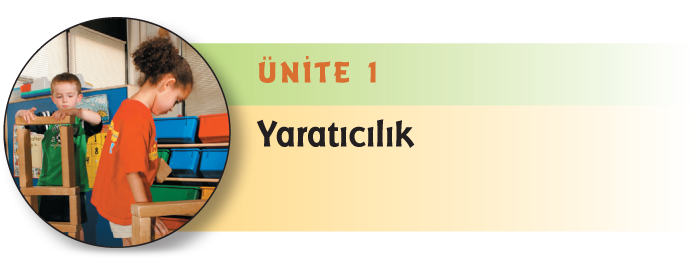 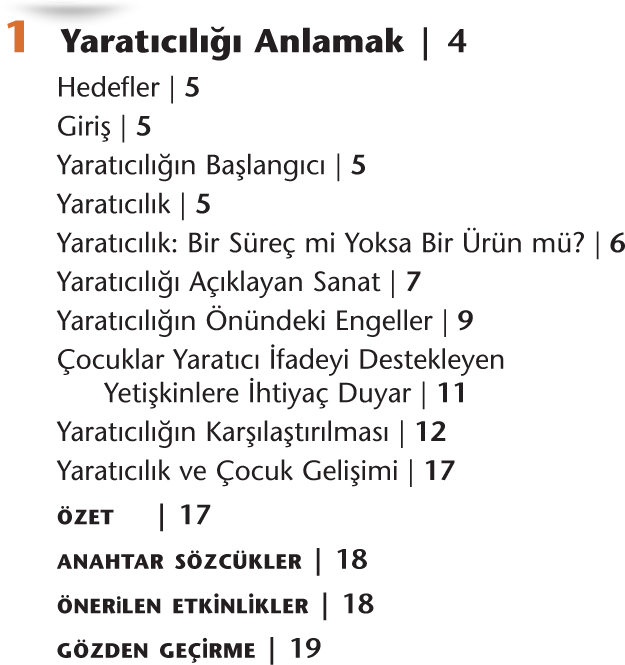 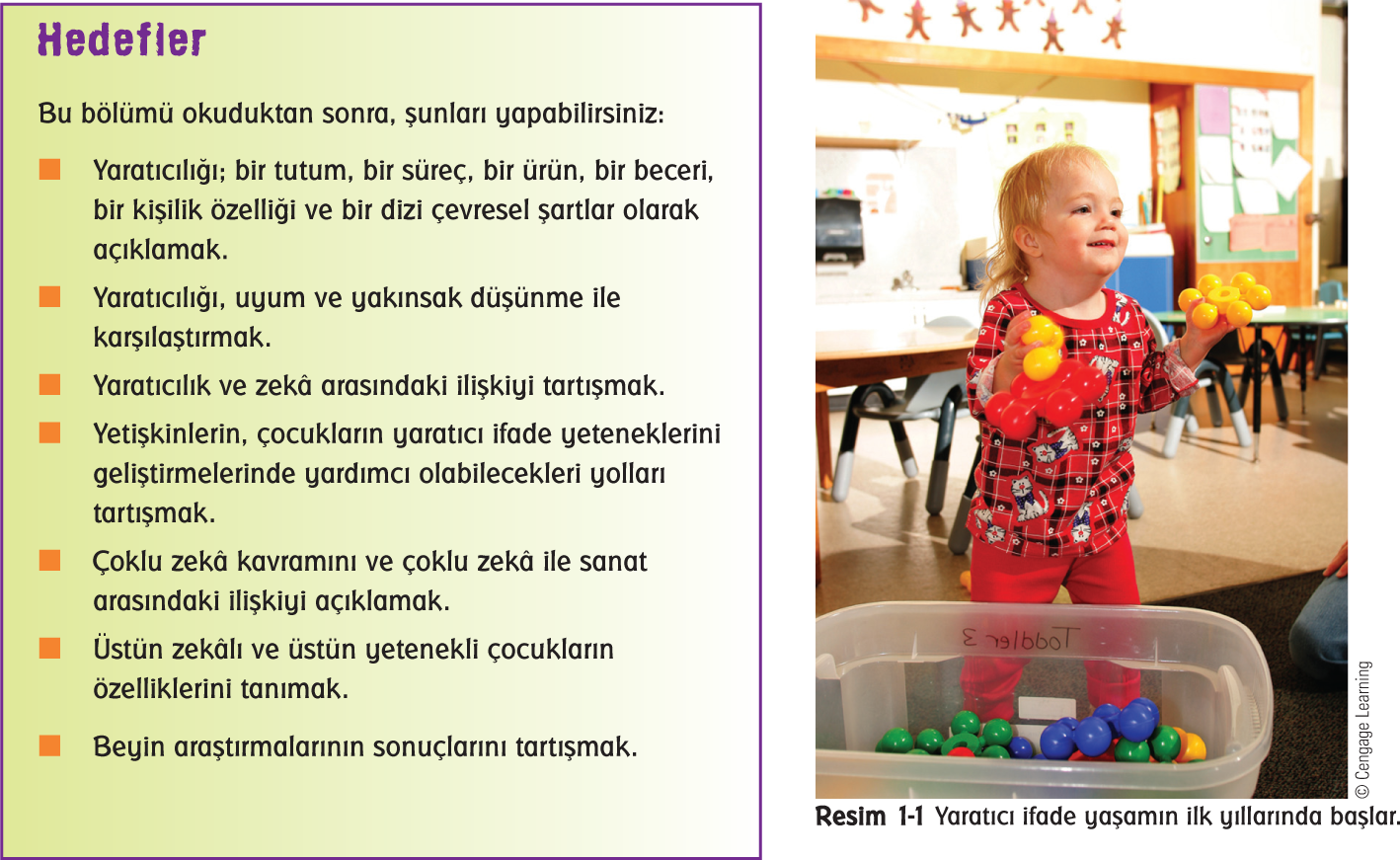 GİRİŞ
Yaratıcılığı kiminle ya da ne ile ilişkilendirirsiniz?
YARATICILIĞIN BAŞLANGICI
Yaratıcı ifade hayatın ilk zamanlarında başlar (bakınız Resim 1-1). Bebekler oyuncakları ustalıkla kullanır, çevrelerini, vücutlarının bölümlerini keşfeder, kendi dünyalarında keşifler yapar ve hatta problem bile çözerler.
YARATICILIK
Yaratıcı bir şekilde düşünebilen insanlar sıklıkla ilgisiz görünen şeyler arasında ilişki kurma yeteneğine sahiptir. Onların düşünme biçimleri, var olan nesneleri yeni yollarla birleştirebilme anlamına gelen sinerji olarak tanımlanabilir.
Başka şeylerle uğraşırken yeni keşifler yapmak olarak bilinen tesadüfi öğrenme, yaratıcı düşünmenin önemli bir bileşeni olarak düşünülebilir
YARATICILIK: BİR SÜREÇ Mİ YOKSA BİRÜRÜN MÜ?
Sürece karşı ürün tartışmasının her iki tarafı da keşfedilmelidir.
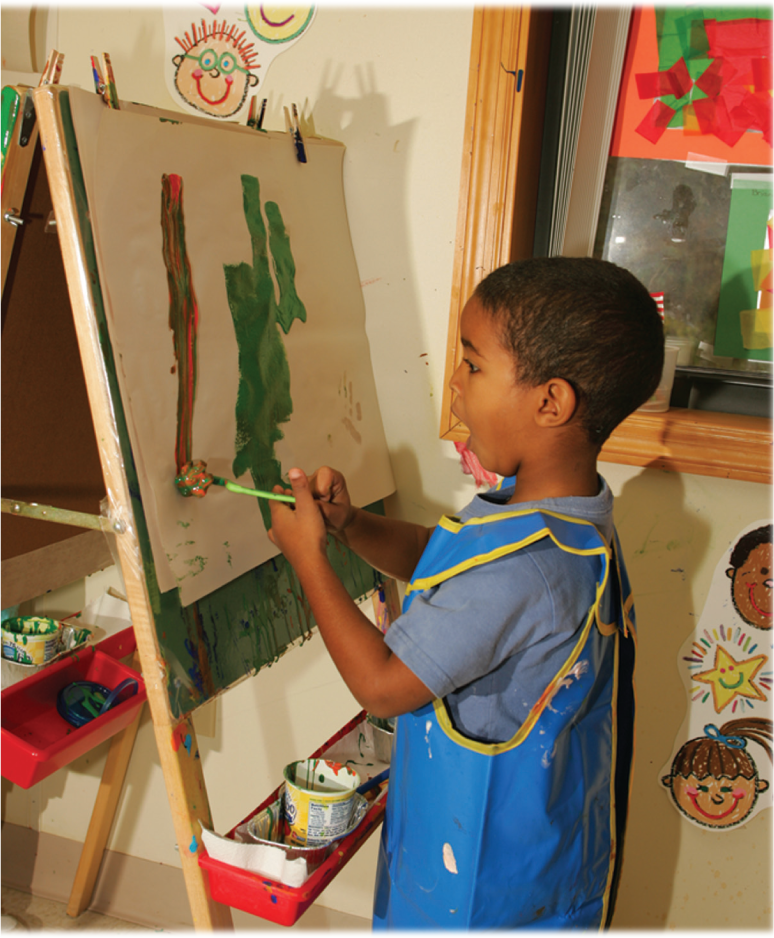 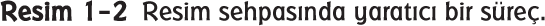 YARATICILIĞI AÇIKLAYAN SANAT
Yaratıcılık: Yetenek Değil Tutum
Bir Beceri Olarak Yaratıcılık
Kişilik Özelliklerinin Birleşimi Olarak Yaratıcılık
Torrance (1962), yüksek derecede yaratıcı becerisi olan küçük bir çocuğun davranışlarını tanımlamak ve açıklamak için kullanılabilecek yedi gösterge belirlemiştir.
Meraklılık
Esneklik
Problemlere Karşı Duyarlılık
Yeniden Tanımlama
Kendini Bilme
Özgünlük
İç Görü
Çevresel Etmenlerin Sonucu Olarak Yaratıcılık
Ev Ortamı
Ev Ortamında Yaratıcılığın Desteklenmesi
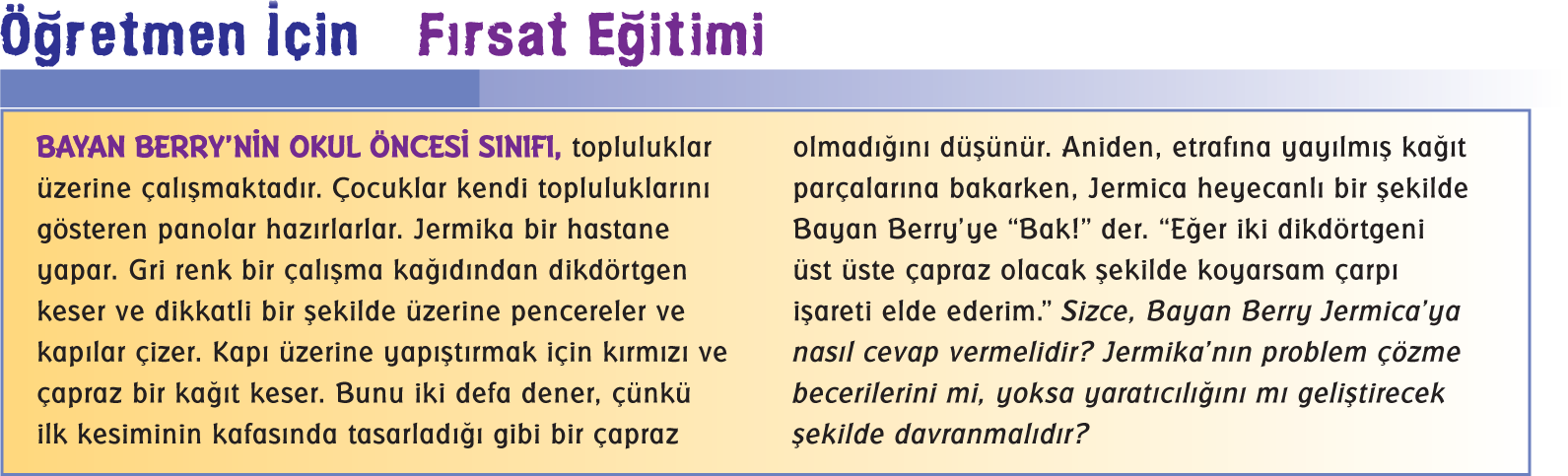 YARATICILIĞIN ÖNÜNDEKİ ENGELLER
Ev
Okul
Yaratıcı çocuk çoğunlukla kendisinden uyumluluk ve yakınsak düşünme beklenen okul ortamlarında bulunmak zorunda kalmaktadır.
Cinsiyet Rolleri
Toplum, Kültür ve Gelenek
ÇOCUKLAR YARATICI İFADEYİDESTEKLEYEN YETİŞKİNLERE İHT İYAÇDUYAR
1. Yaratıcılığı Takdir Edin
2. Çocukların Yaratıcılıklarına Değer Verin
3. Yaratıcı Bir Ortak Olun
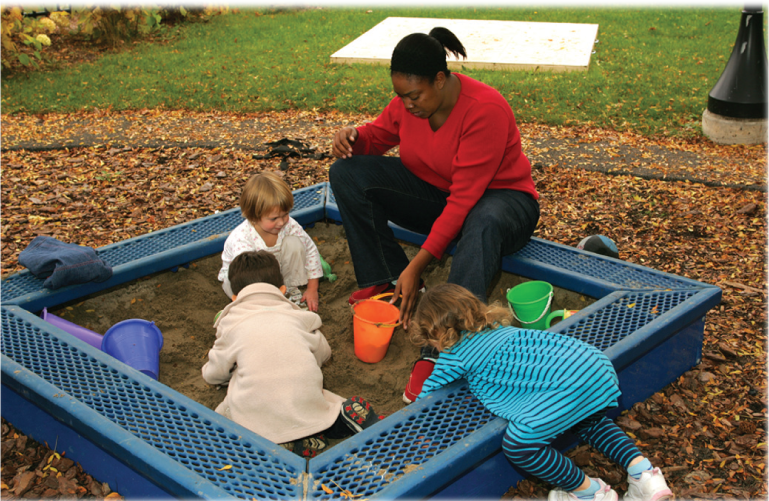 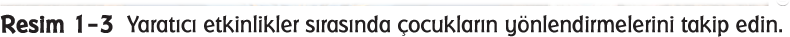 4. Yaratıcı İfade için Zaman ve Mekan Sağlayın
5. Yaratıcılığı Destekleyici Oyuncaklar ve Materyaller Sunun
Oyuncak ve materyalleri seçerken ve çocuğa sunarken, açık uçlu materyaller kapalı uçlu materyallere göre yaratıcılığı destekleme konusunda daha etkili olabilir.
6. Yaratıcılığı Destekleyici bir Psikolojik Ortam Sağlayın
7. Öğretim Programınız Aracılığıyla Yaratıcılığı ve Yaratıcı İfadeyi Geliştirin
YARATICILIĞIN KARŞILAŞTIRlLMASI
Yaratıcılığa Karşı Uyumluluk ve Yakınsak Düşünme
Yaratıcılığa Karşı Zekâ
Yaratıcılık, üstün zekâlı ve yetenekli olarak nitelendirilen bir çocuğun özelliği olabilir, ya da olmayabilir.
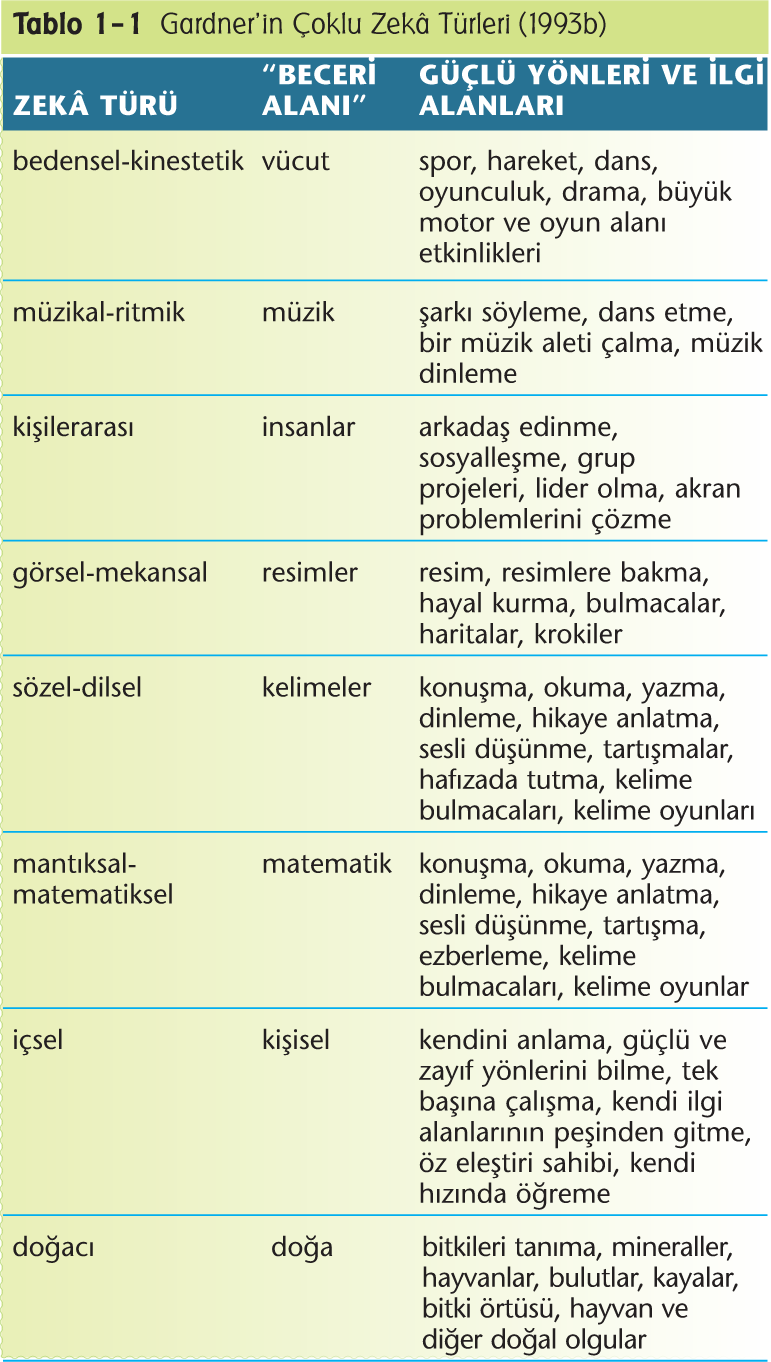 Çoklu Zekâ
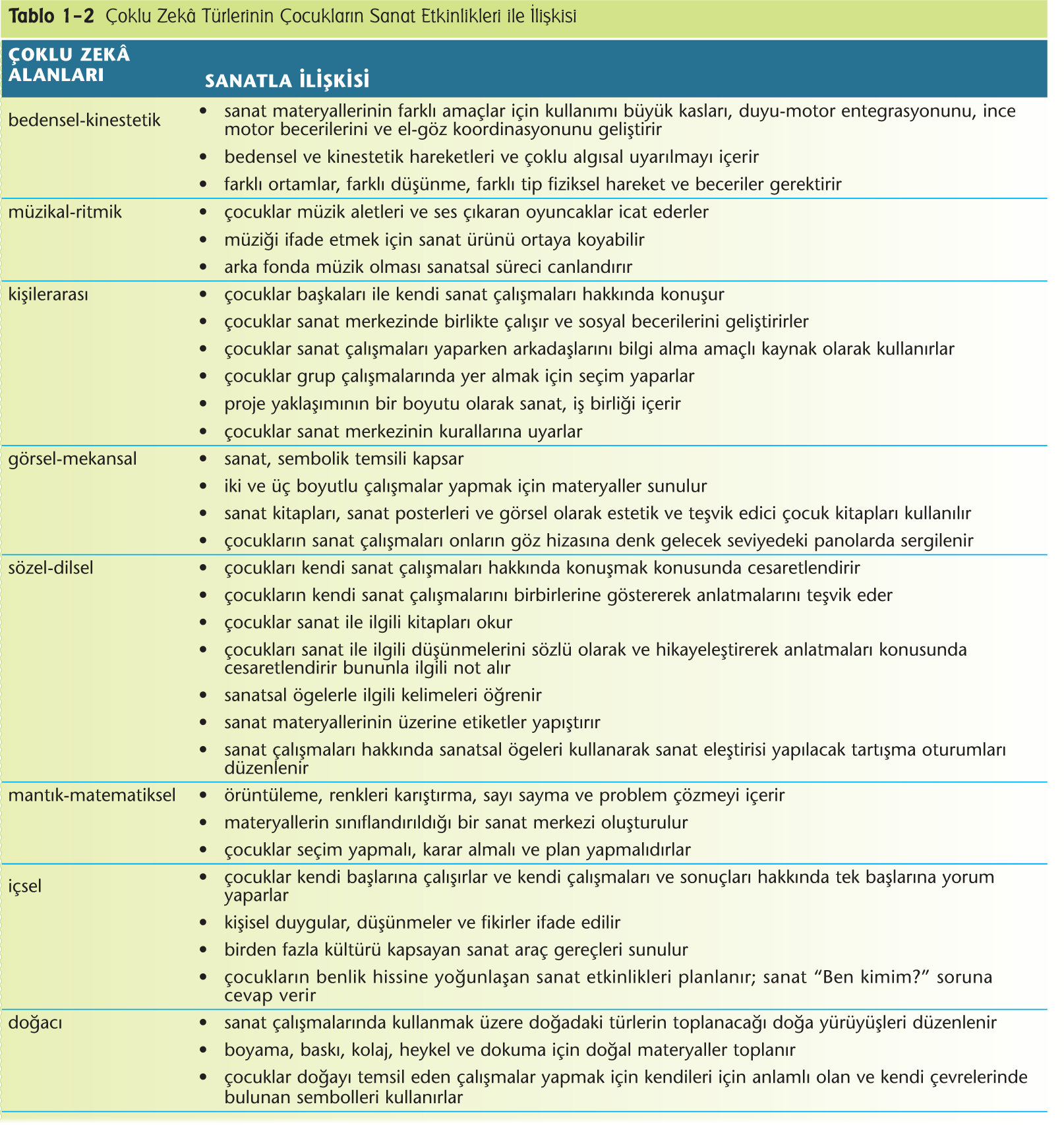 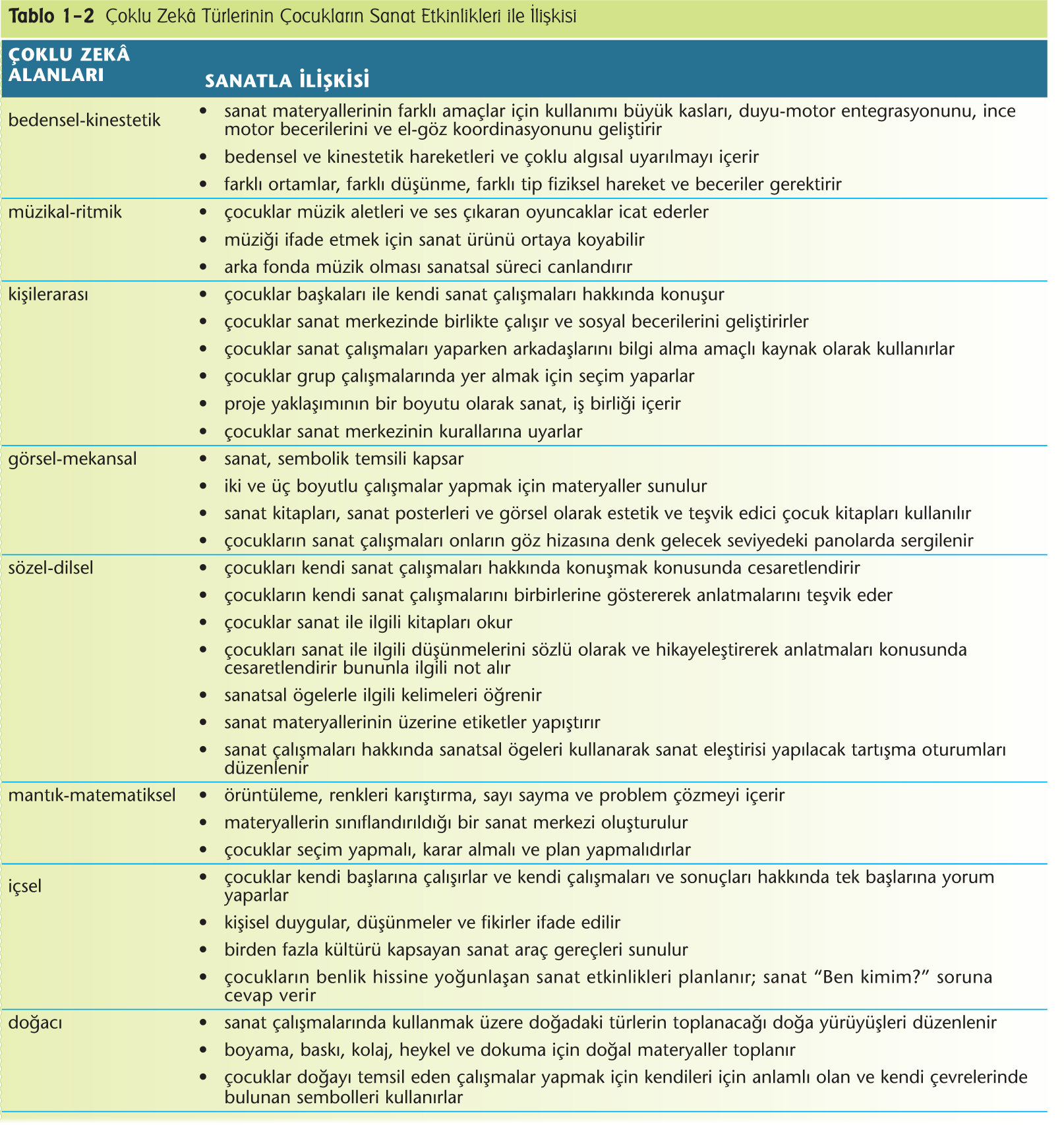 Beyin Araştırmaları
Beyin araştırmaları, erken yaşlardaki deneyimlerin beynin yapılanmasına olan etkisini ve yetişkinlerin öğrenme kapasitesinin ne olduğuna dair birçok çalışmayı kapsamaktadır.
Bütün Çocuklar Yaratıcıdır, Fakat Çocukların Tamamı Üstün Zekâlı ya da Yetenekli Olarak Nitelendirilmez
Tüm çocuklar yaratma potansiyeline sahiptir, fakat bazıları diğerlerinden daha yaratıcıdır.
YARATICILIK VE ÇOCUK GELİŞİMİ
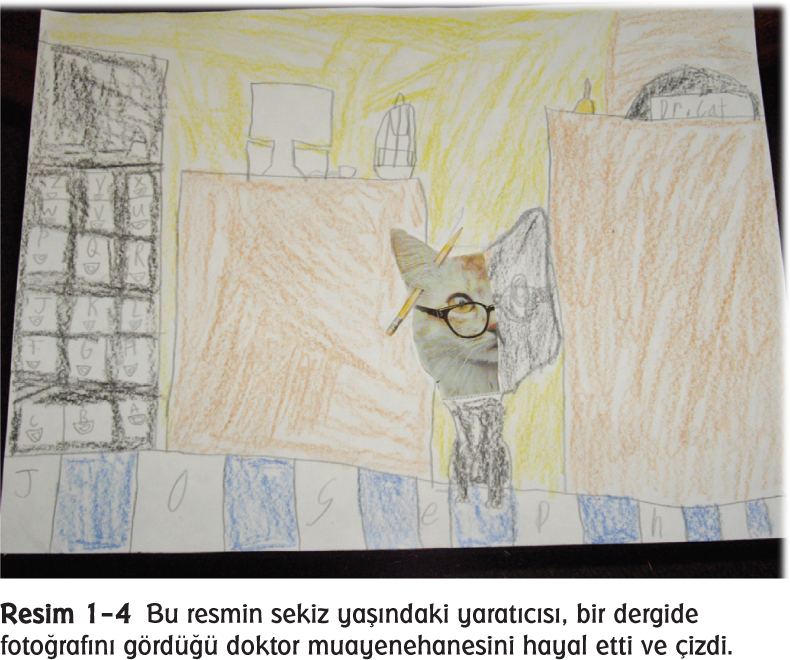 ÖZET
Bu bölümde, yaratıcılığın etrafındaki gizem perdesi aralanmaya çalışıldı.
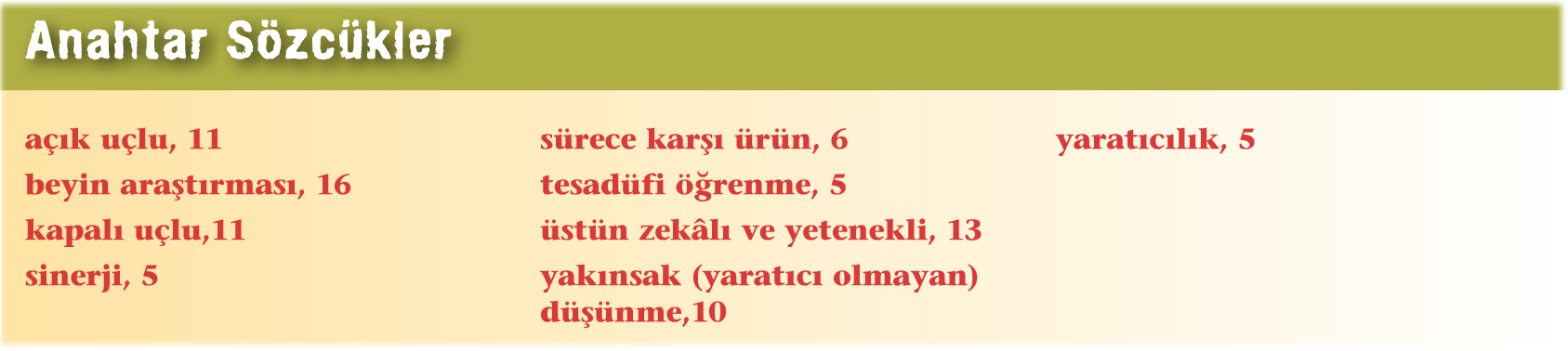